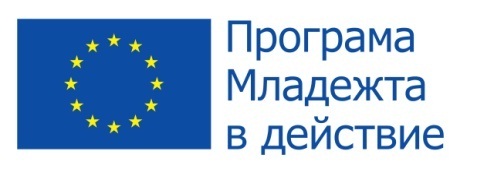 Този проект се реализира с финасовата подкрепа на програмта „Младежтав действие“ на Европейската комисия, администрирана в България от Национален център „ Младежки програми и инициативи“. Съдържанието на настоящата презентация не отразява позицията на Европеската общност, програма „Младежта в действие“ или „НЦЕМПИ“ .
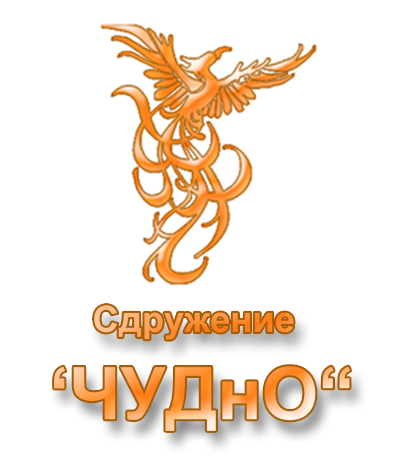 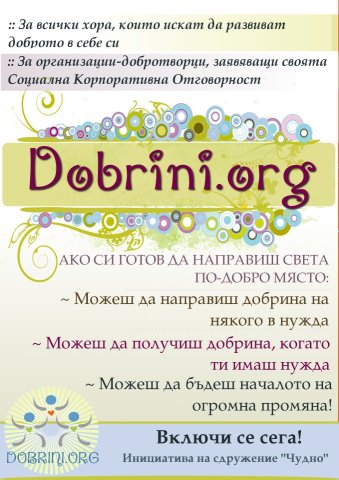 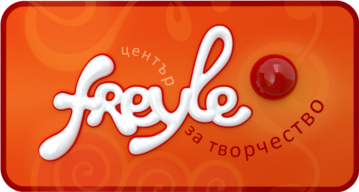 Игра
Песни
Танци 
Смях
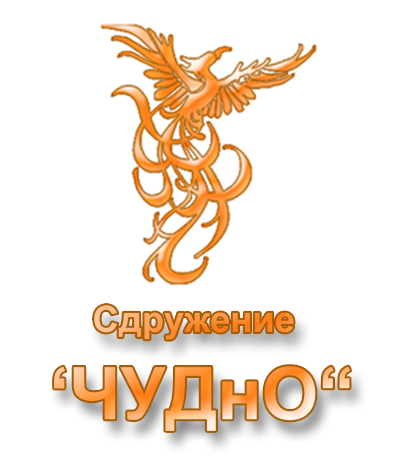 Темата на проекта може да бъде определена с думата „синергия” - съвместно действие, при което крайният ефект е по-голям от сумата на ефектите, предизвикани поотделно от всеки фактор.     Целта на проект „Синергия” е да се работи за подобряването на три сфери от живота на младите хора в България - здраве, финансова и социална сфера. Това ще доведе до развитие на нови гледни точки и умения и обогатяване на цялостния мироглед на нашите бенефициенти.
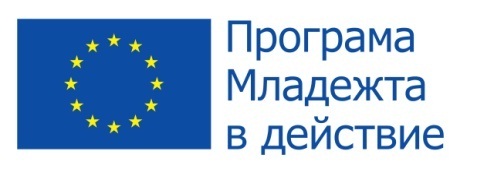 Този проект се реализира с финасовата подкрепа на програмта „Младежтав действие“ на Европейската комисия, администрирана в България от Национален център „ Младежки програми и инициативи“. Съдържанието на настоящата презентация не отразява позицията на Европеската общност, програма „Младежта в действие“ или „НЦЕМПИ“ .
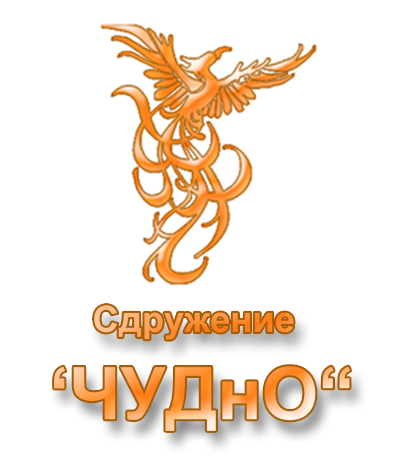 Обхват: 

Седем града на България –  Асеновград, Благоевград, Берковица, Варна, Пловдив, Стара Загора и Ямбол
12 млади хора 
Тримодулно обучение – Здраве, финанси и личностно развитие
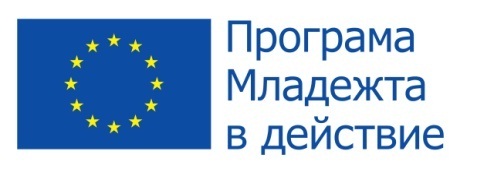 Този проект се реализира с финасовата подкрепа на програмта „Младежтав действие“ на Европейската комисия, администрирана в България от Национален център „ Младежки програми и инициативи“. Съдържанието на настоящата презентация не отразява позицията на Европеската общност, програма „Младежта в действие“ или „НЦЕМПИ“ .
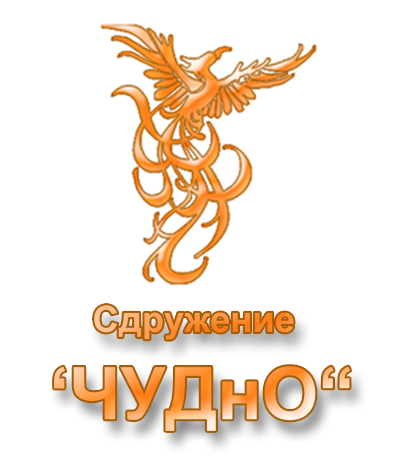 Очакваме:

Над 100 младежи  да посетят финансовите беседи
Над 250 младежи от седемте града в България да посетят сесиите по Йога на смеха.
Наръчникът «Синергия» да достигне до над 1000 младежи 
Над 2000 младежи да бъдат информирани за целта на проект «Синергия» и възможностите и целите на програмта «Младжета в действие»
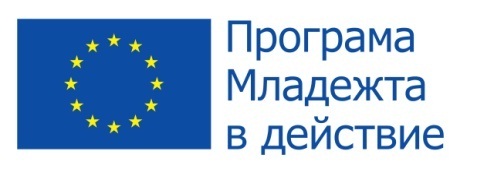 Този проект се реализира с финасовата подкрепа на програмта „Младежтав действие“ на Европейската комисия, администрирана в България от Национален център „ Младежки програми и инициативи“. Съдържанието на настоящата презентация не отразява позицията на Европеската общност, програма „Младежта в действие“ или „НЦЕМПИ“ .
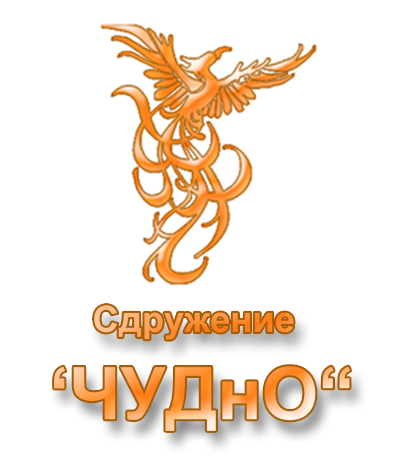 ПОЛЗИ за 12-те младежа: 

- Ще станат сертифицирани инструктори по „Йога на смеха”;
- Ще повишат своята финансова грамотност;
- Ще се научат да дефинират проблемите си;
- Ще усвоят иновативни техники за преодоляване на трудности;
- Ще научат постъпков модел за постигане на цели; 
- Ще развият своята креативност
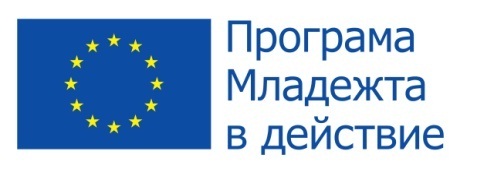 Този проект се реализира с финасовата подкрепа на програмта „Младежтав действие“ на Европейската комисия, администрирана в България от Национален център „ Младежки програми и инициативи“. Съдържанието на настоящата презентация не отразява позицията на Европеската общност, програма „Младежта в действие“ или „НЦЕМПИ“ .
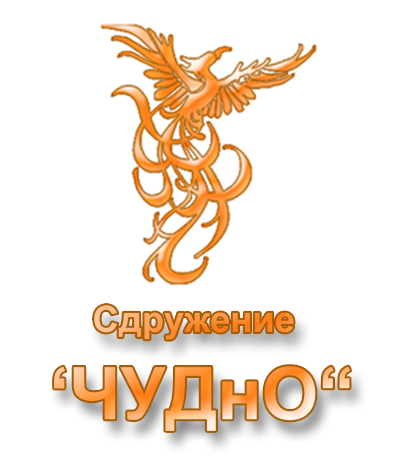 YOUTHPASS

Какво е YOUTHPASS? Сертификат, който описва и потвърждава придобития опит по време на изпълнение на дейностите по Програма “Младежта в действие”.

Кой го издава? Водещата организация и се връчва в края на съответната дейност. 

За кои дейности се отнася? Всички дейности без 3.2 и 5.1

Приложение на YOUTHPASS: Този документ може да бъде от голямо значение за бъдещия образователен или професионален опит на младежа. 

Кой може да получи YOUTHPASS? Всеки участник в даден проект има право да получи YOUTHPASS
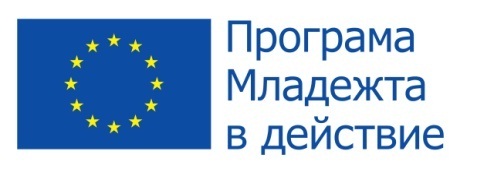 Този проект се реализира с финасовата подкрепа на програмта „Младежтав действие“ на Европейската комисия, администрирана в България от Национален център „ Младежки програми и инициативи“. Съдържанието на настоящата презентация не отразява позицията на Европеската общност, програма „Младежта в действие“ или „НЦЕМПИ“ .
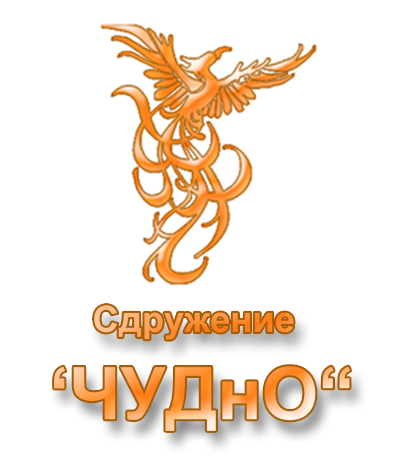 Координати:

Сайт на порект „Синергия“ -   http://synergyproject.weebly.com/
е-mail - synergy@life-navigators.com


Сайт на Сдружение „ЧУДнО“ - http://chudno.weebly.com/
е-mail - chudno@life-navigators.com

 Сайт на Национален център „ Младежки програми и инициати - http://www.youthbg.info/
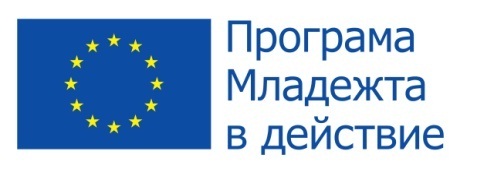 Този проект се реализира с финасовата подкрепа на програмта „Младежтав действие“ на Европейската комисия, администрирана в България от Национален център „ Младежки програми и инициативи“. Съдържанието на настоящата презентация не отразява позицията на Европеската общност, програма „Младежта в действие“ или „НЦЕМПИ“ .
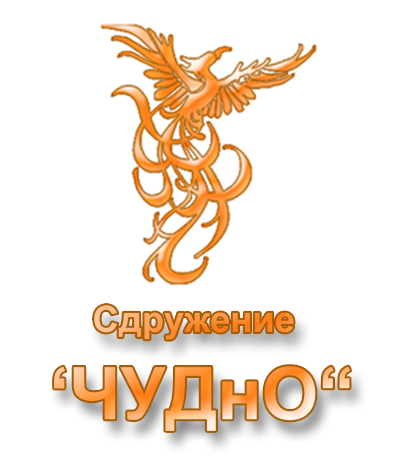 Благодаря ви за вниманието!
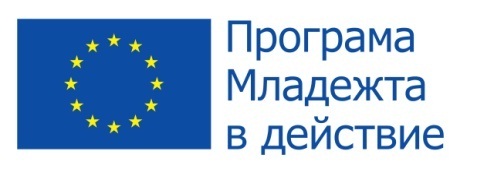 Този проект се реализира с финасовата подкрепа на програмта „Младежтав действие“ на Европейската комисия, администрирана в България от Национален център „ Младежки програми и инициативи“. Съдържанието на настоящата презентация не отразява позицията на Европеската общност, програма „Младежта в действие“ или „НЦЕМПИ“ .